Eye Tracking Goggles
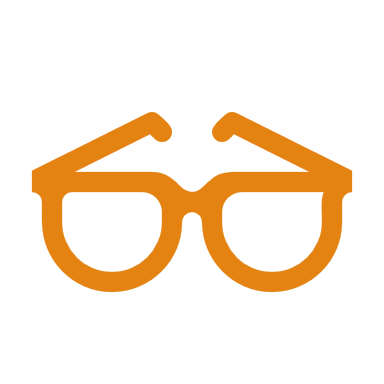 Group 29
Patrick Gonzalez CpE    Michael Fillinger CpE   James Curtis EE     Timothy Wells EE
[Speaker Notes: Introduce Ourselves]
Motivation
[Speaker Notes: Patrick]
Goals and Objectives
[Speaker Notes: Patrick]
Specifications
[Speaker Notes: Patrick Create 7 to 9 Specifications with 3 of them being Demo-able]
Block Diagram
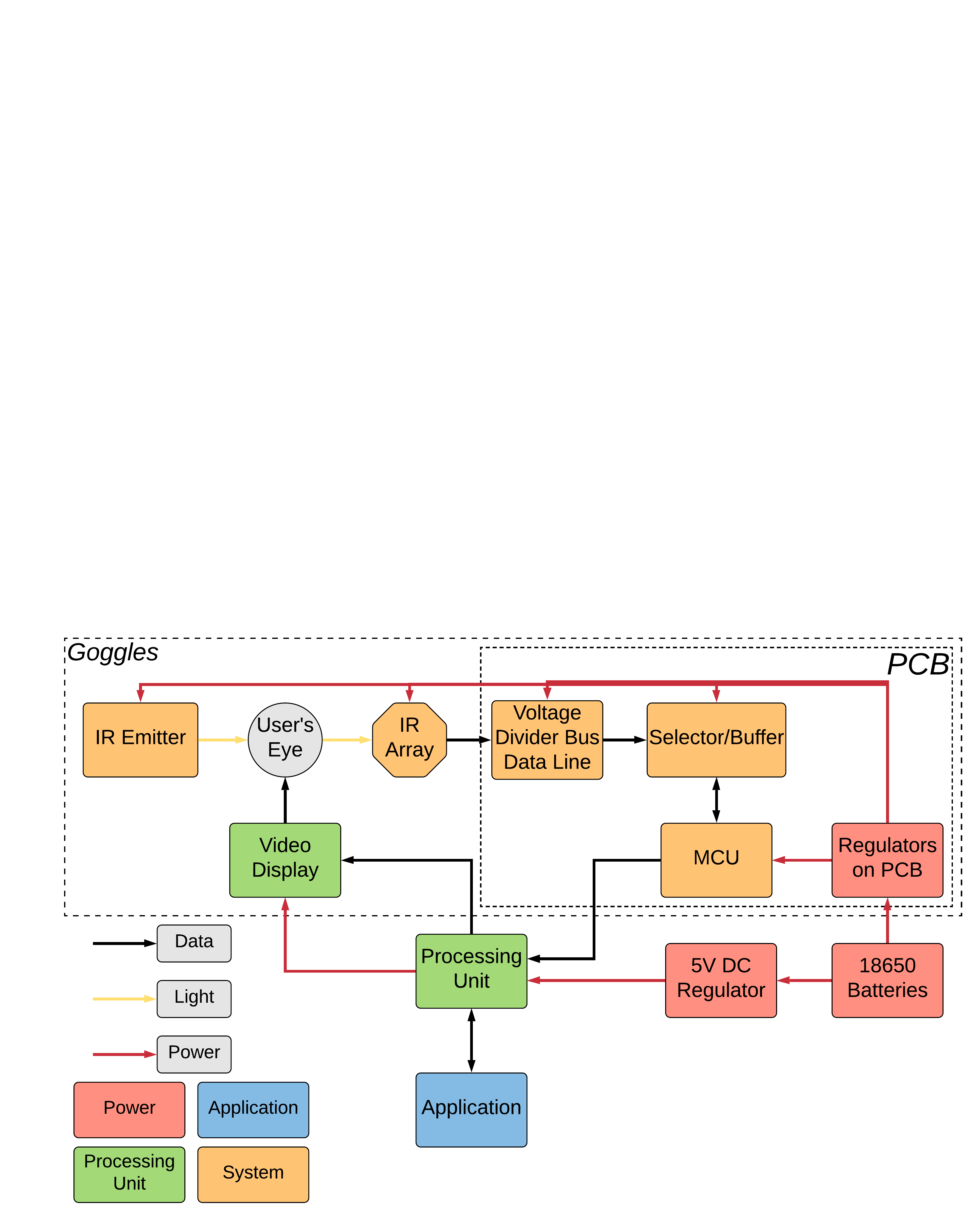 [Speaker Notes: Patrick Explain Coloration. Make Font Larger, Place Names on Colors]
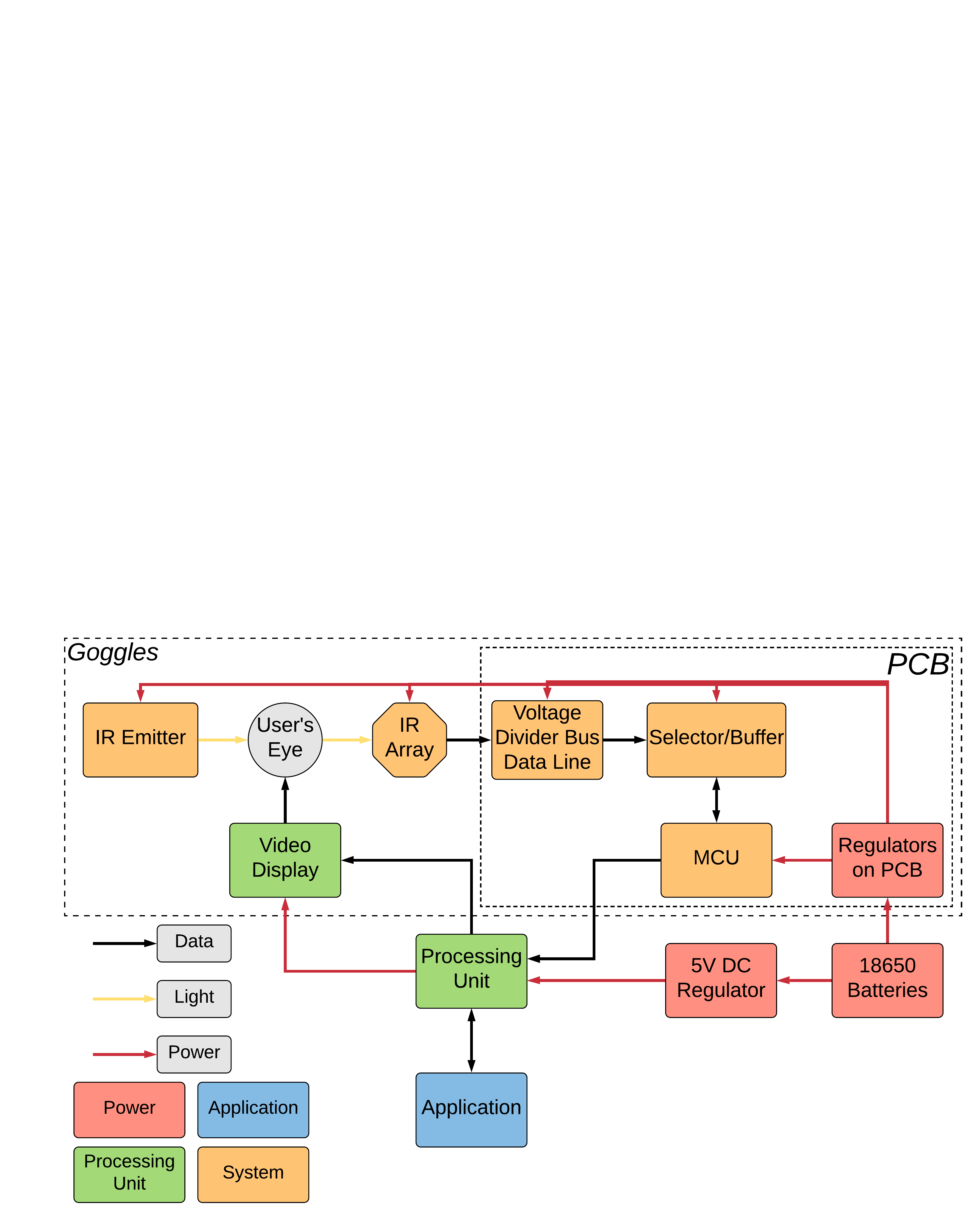 Project Design Approach
Use IR emitters to shine light on the eye
Use IR detectors to retrieve the reflected light
Use the MCU to process the signal from the detectors, convert it to a value and transmit to the microcomputer
The microcomputer will then analyze the data and apply it accordingly
[Speaker Notes: Tim]
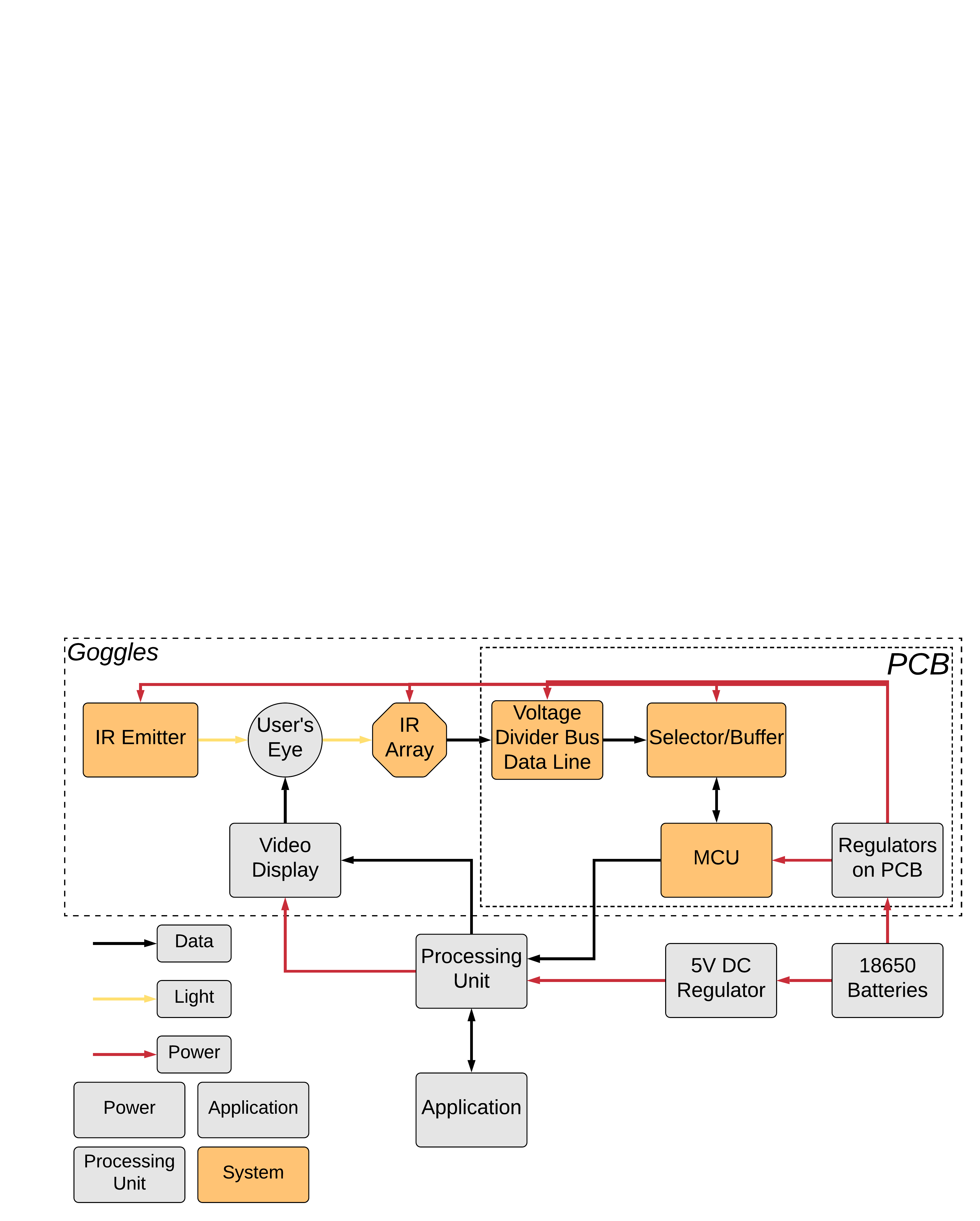 System
[Speaker Notes: Make Font Larger]
Reasoning
[Speaker Notes: Timothy Use a Table for IR Array vs Camera]
Concept of our system
IR array
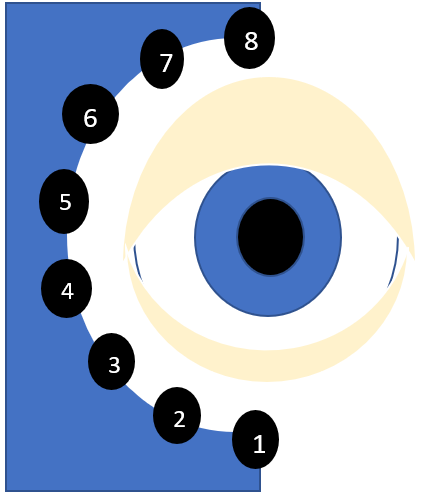 [Speaker Notes: timothy]
Concept of our system
IR array
MCU
Analog to Digital Conversion
Sensor Data
Data from array
Microcomputer
Application
Eye State  
Algorithm
Serial Communication Protocol
[Speaker Notes: timothy]
Examples
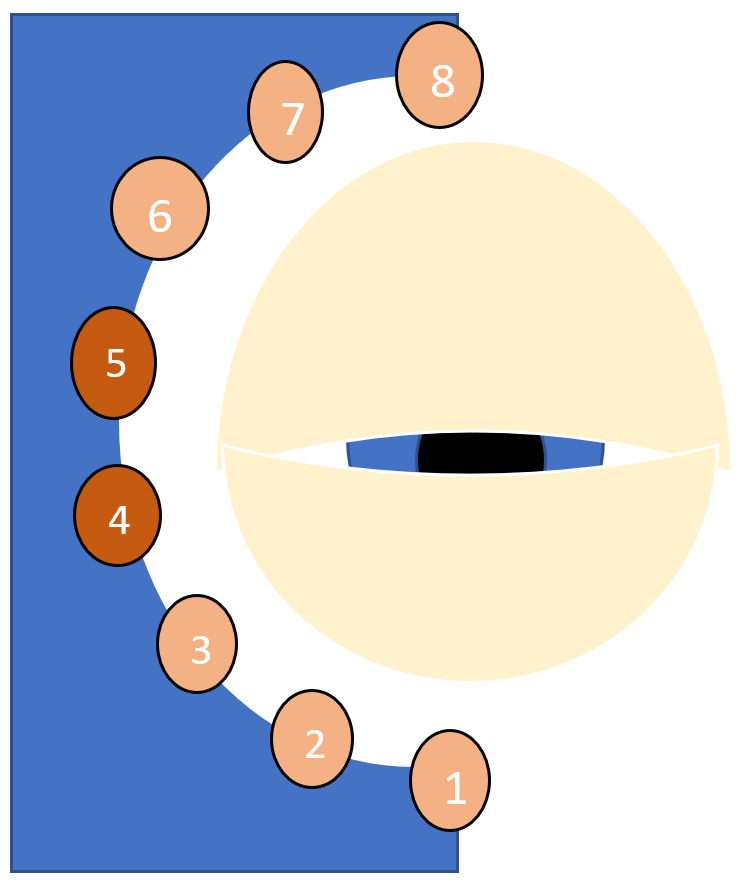 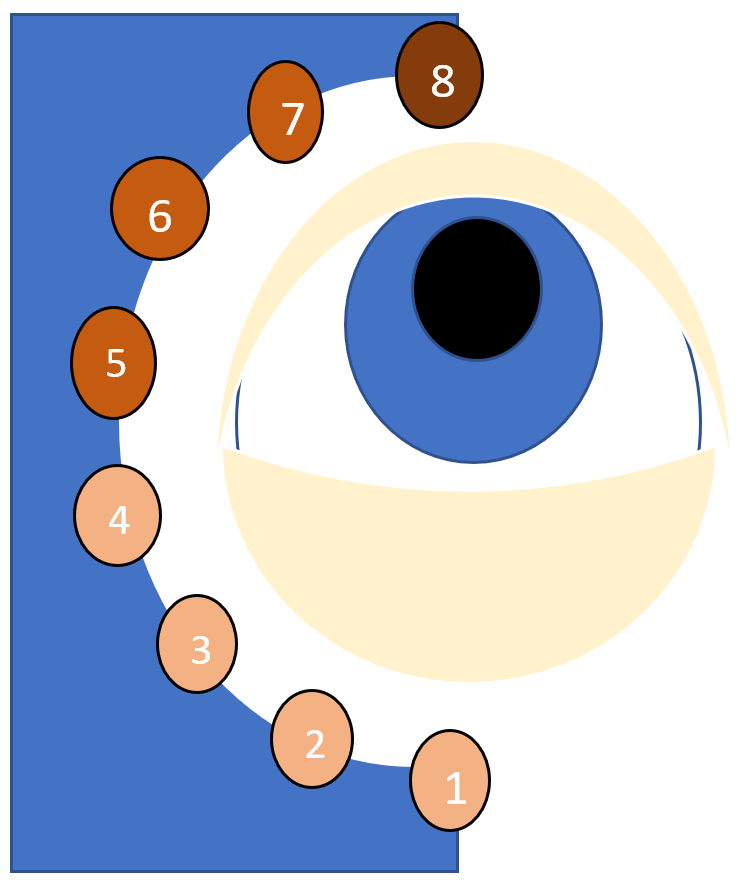 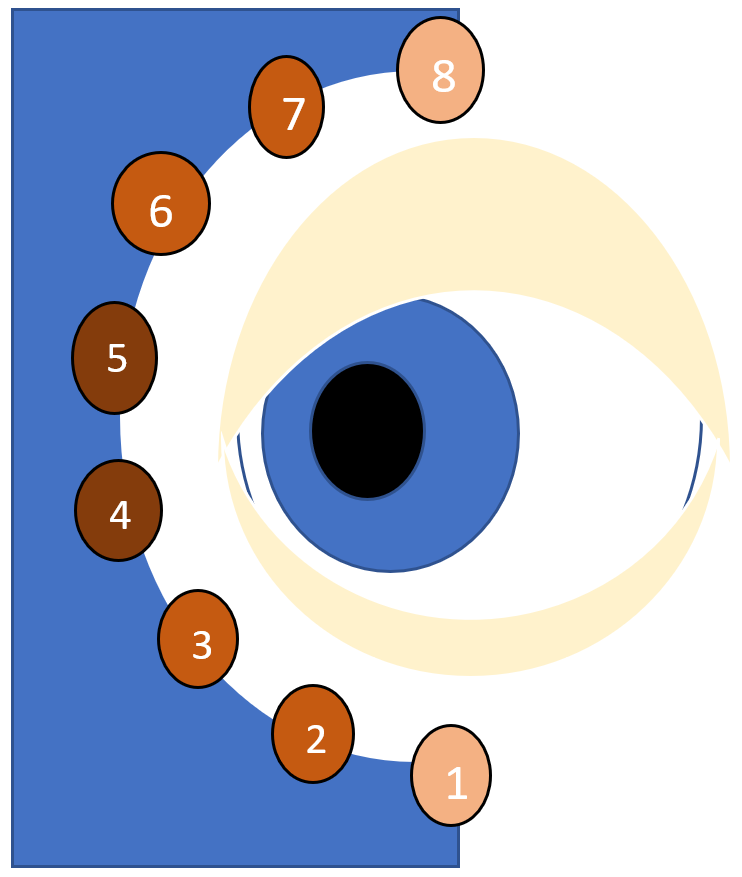 left
closed
up
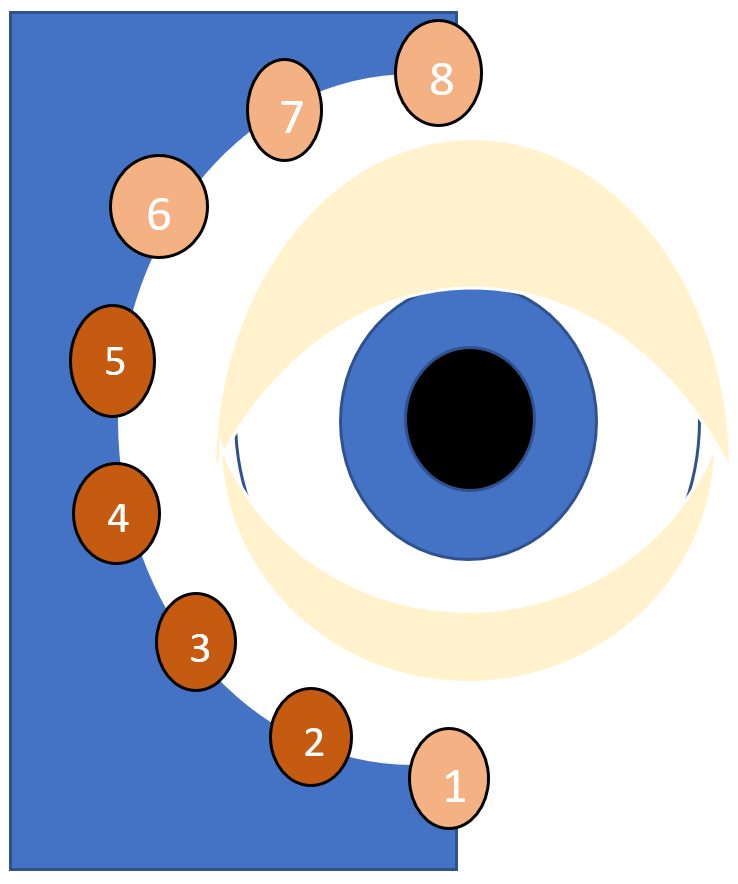 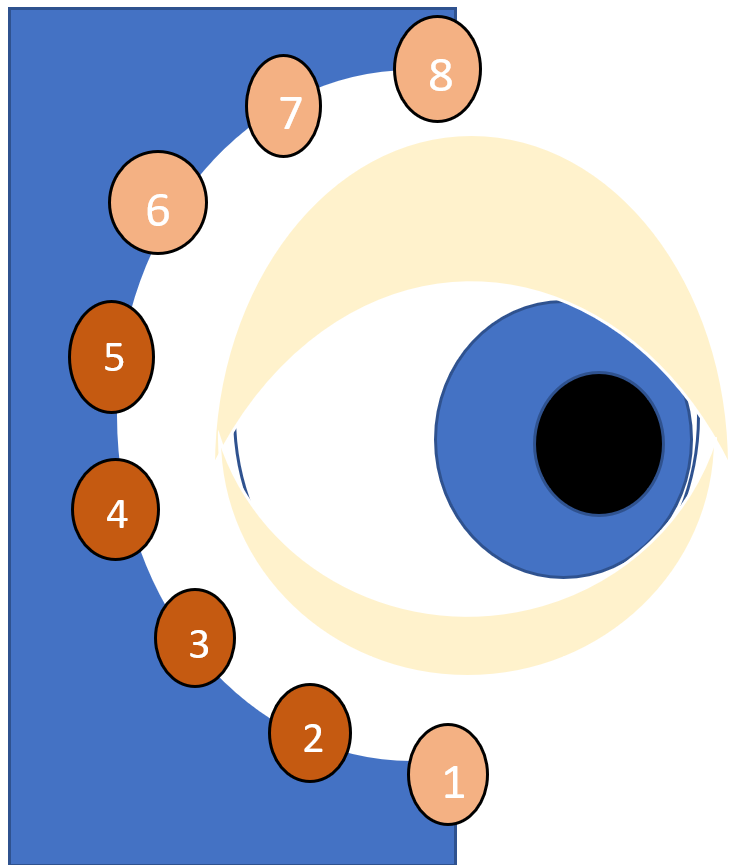 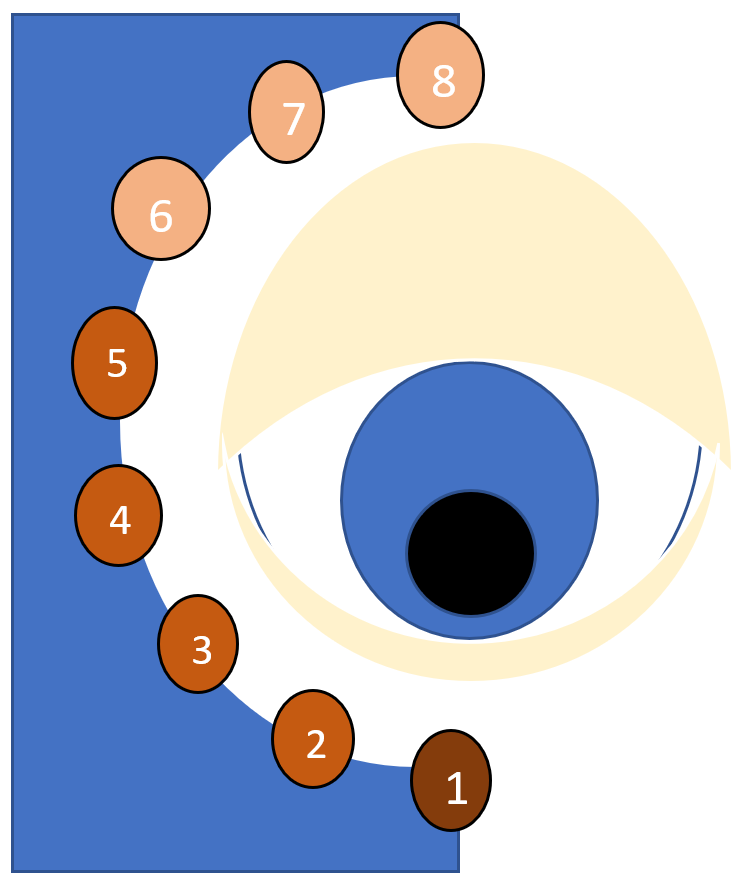 straight
right
down
[Speaker Notes: timothy]
Health and Safety Standards for Eye Exposure to Infrared Light
IEC-62471 Standard Photobiological Safety of Lamps and Lamp Sources
Corneal Hazard Exposure Limits 


Retinal Hazard Exposure Limits
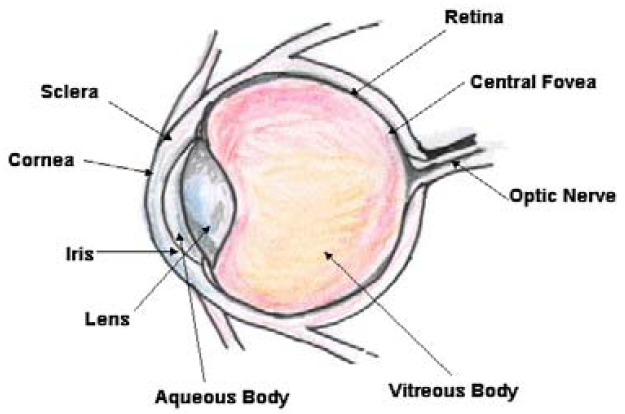 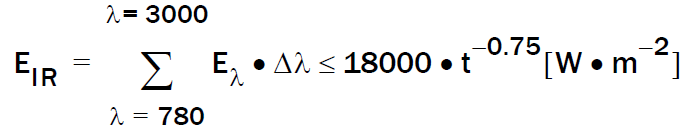 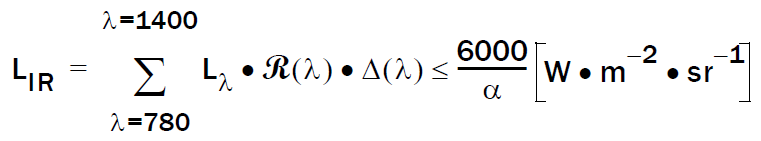 [Speaker Notes: Patrick]
Calculations of  Hazardous Eye Exposure to Infrared Radiation
2
2
2
2
[Speaker Notes: Include Equations over on this slide and write the title as calculations instead of measurements]
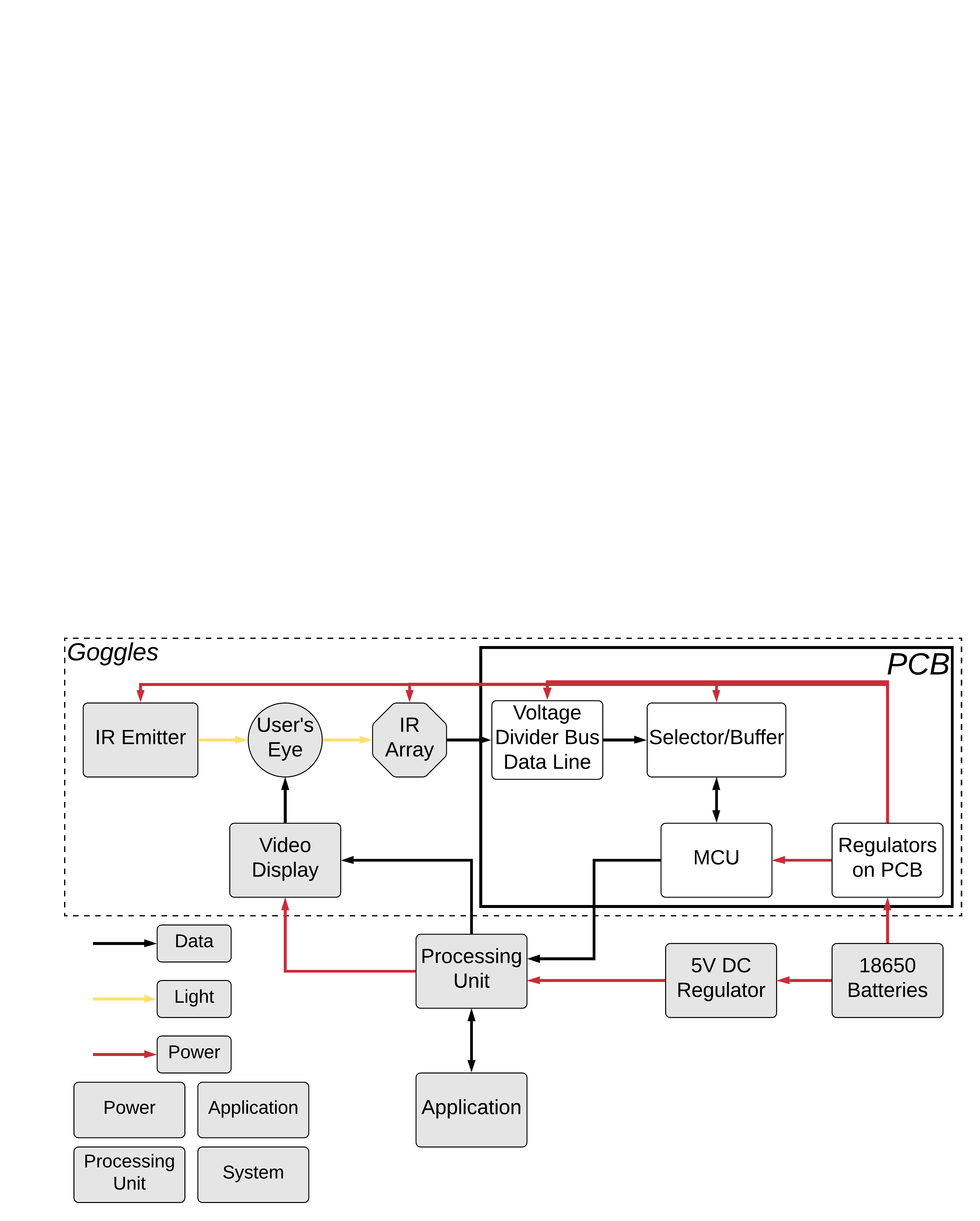 PCB
[Speaker Notes: Mike]
Converter board
[Speaker Notes: Mike]
Power Systems
Primary Board Logic
JTAG
Power I/O
Sensor Inputs
I/O Ports
Programming
Interface
Additional GPIO
Reasoning for and comparisons of the Selector Chip
There are 16 individual sensors and each output analog signal 
The converter can only do one source at a time
None of the sensors can share lines directly
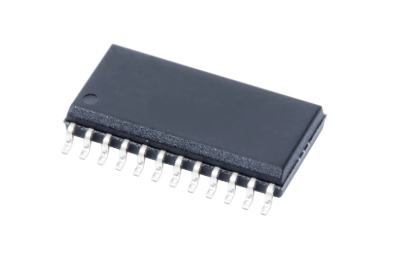 [Speaker Notes: Mike Size of Selector Chip and Manufacturer]
Analog to Digital Converter Chip Comparisons
Needs to convert voltage values 
The ability to control the timing and pathing for the data
The speed needed to make it function in time with the user input
[Speaker Notes: Mike]
Progress of the PCB
Successes
Difficulties
Design completed
Device was ordered and soldered
The complexities of the process to order the PCB
Devices on the PCB require different voltages for operation
Complications ordering parts due to COVID-19 pandemic
[Speaker Notes: Mike]
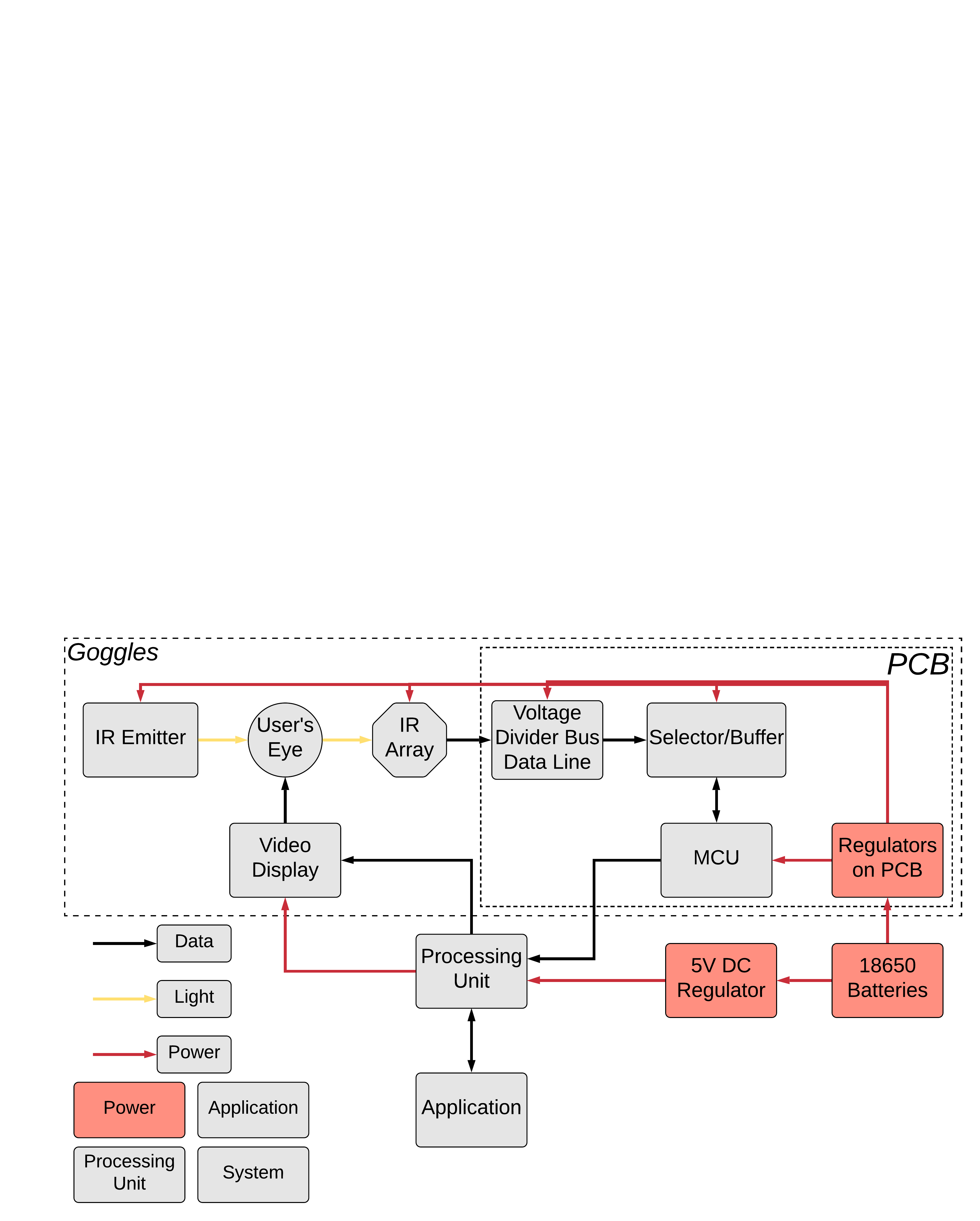 Power
[Speaker Notes: Jimmy Make Font Larger]
Power system
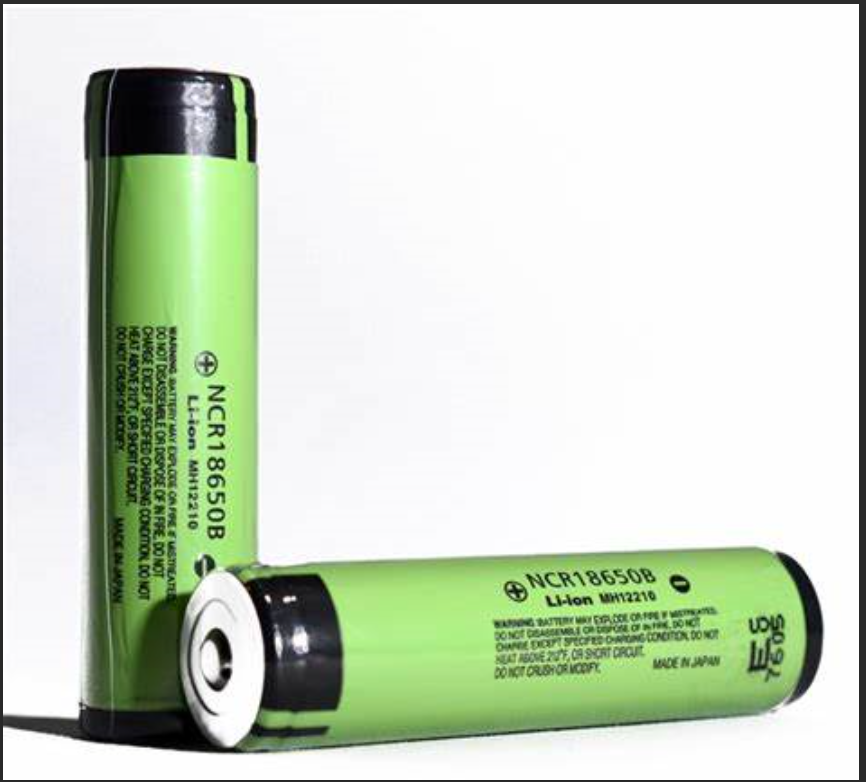 Runs off 2x  ( LG HG2 18650 ) batteries 
Output 5v to the converter board and 5v wire tap
Power the pi and display through wire tap to micro USB
[Speaker Notes: Jimmy]
Power Consumption
The LG HG2 18650 batteries are rated for 3000mAh
Using 2 in parallel should allow for more than 3 hours of operational time
[Speaker Notes: Jimmy]
Progress of the Power
Successes
Difficulties
Found Batteries to power our device
Found converter chip to power raspberry pi nd LCD Display
Designed PCB
Changed design from using lithium battery packs
Needed to find converter chip or make new seperate PCB
[Speaker Notes: Jimmy]
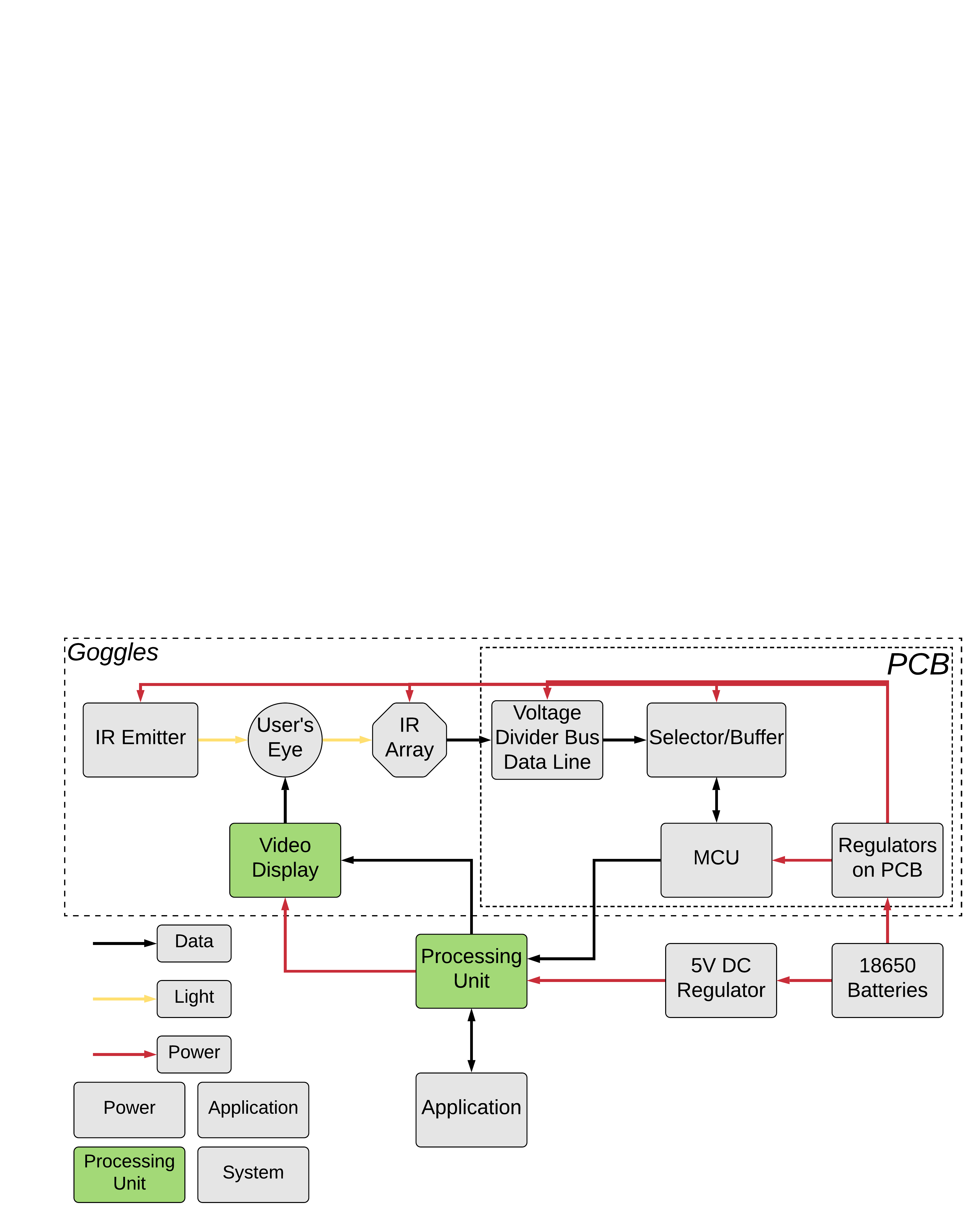 Processing Unit
[Speaker Notes: Make Font Larger]
Main Processor Unit
Needs multi-core
Video capability
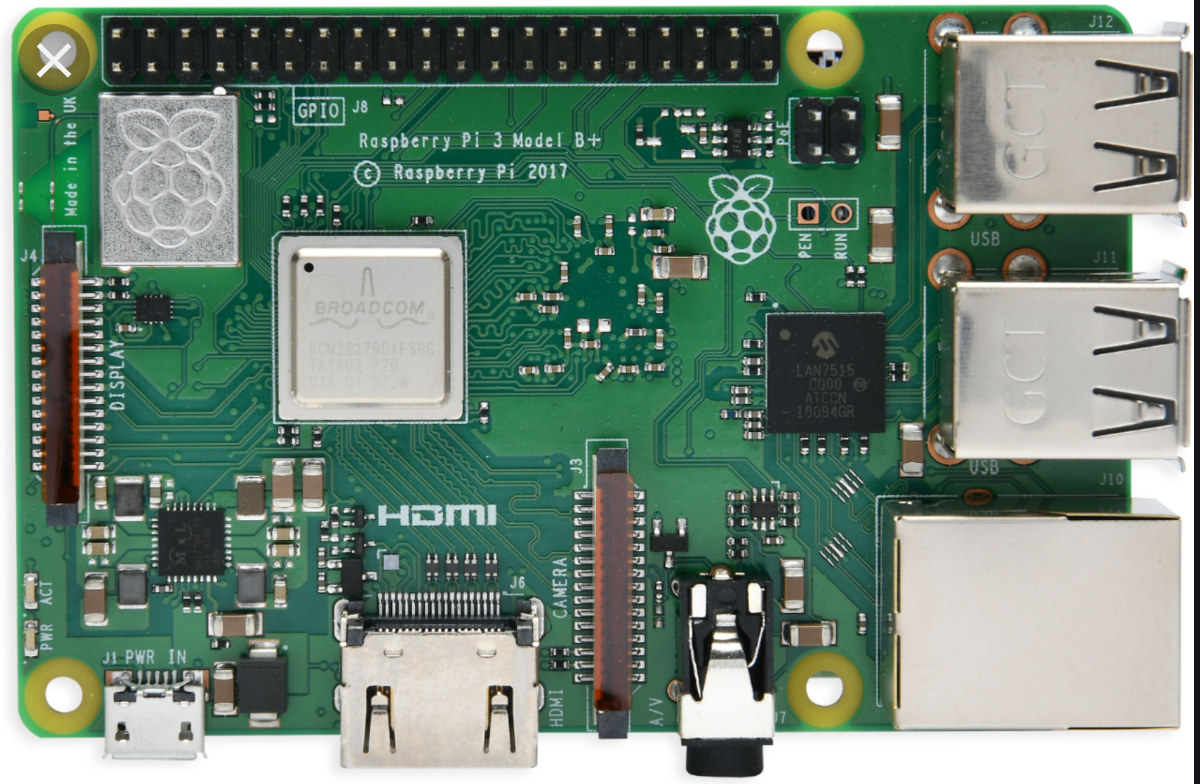 [Speaker Notes: Patrick]
Progress of the Processing Unit
Successes
Difficulties
Raspberry Pi has been acquired and loaded with a Linux OS
Pi is able to interface with the goggles display
Application and Algorithm fully functional on the Pi
Achieving Communication between the Raspberry Pi and the MCU was difficult
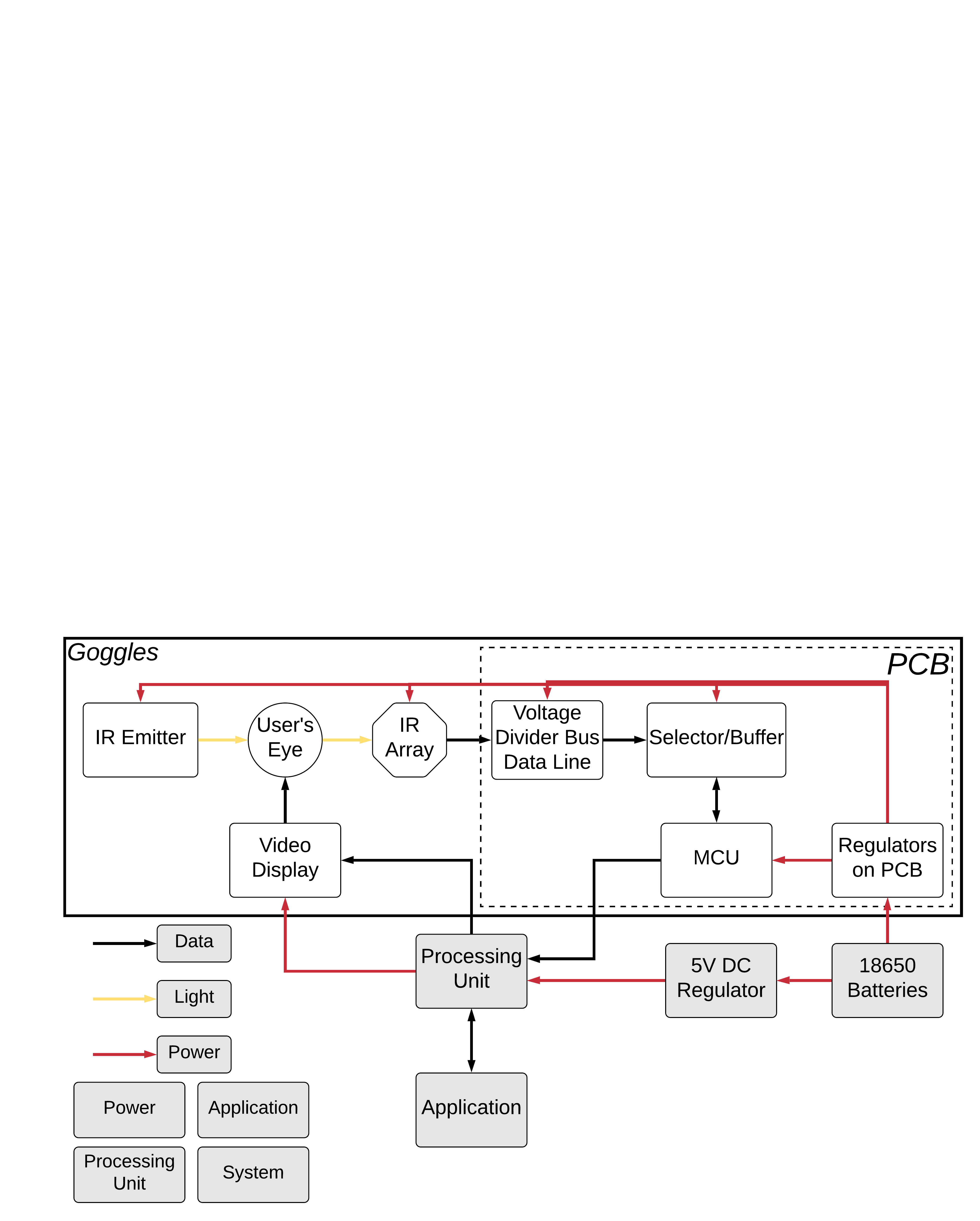 Goggles
Comparison of Goggles
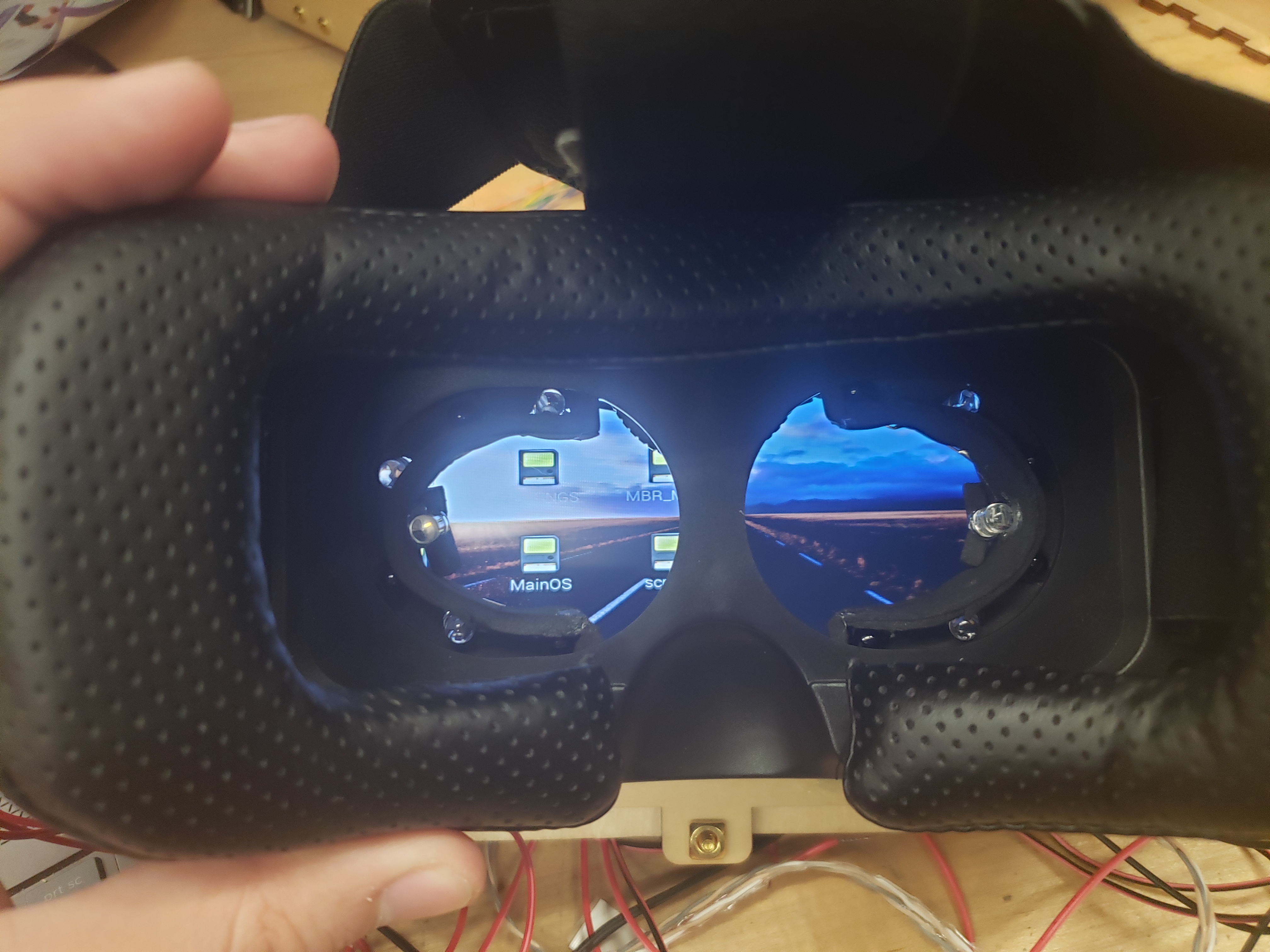 [Speaker Notes: Jimmy]
Piper LCD Display
9 inch display
Runs on 5v, 500mA
HDMI input 
Compatible with Raspbarry pi video drivers
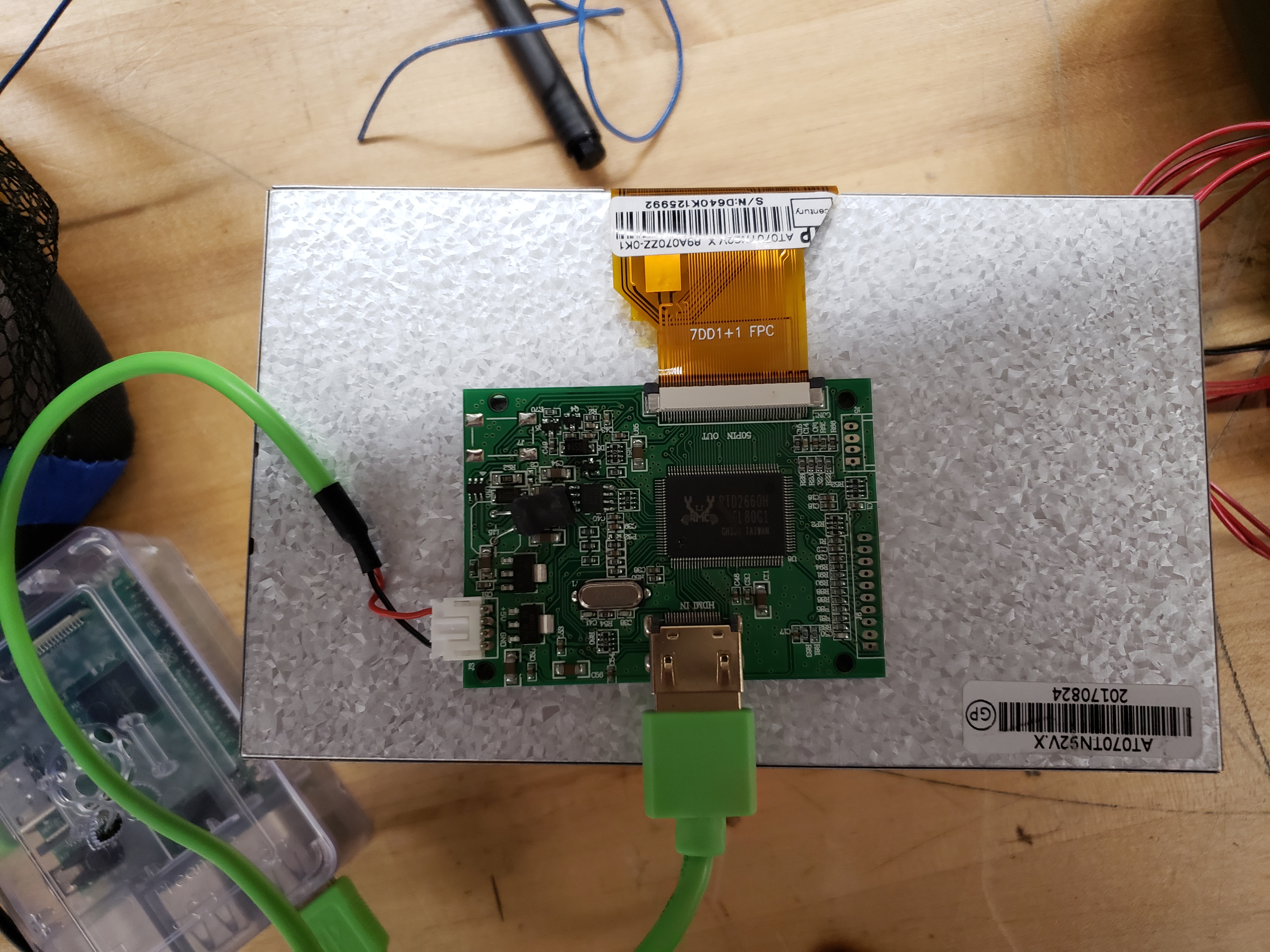 [Speaker Notes: Jimmy Comparison of LCD Displays in a Table]
Progress of the Goggles
Successes
Difficulties
Attached the IR Transmitters
Attached the IR Receivers
Attached the screen
Had to take off the front to fit the screen on
[Speaker Notes: Jimmy]
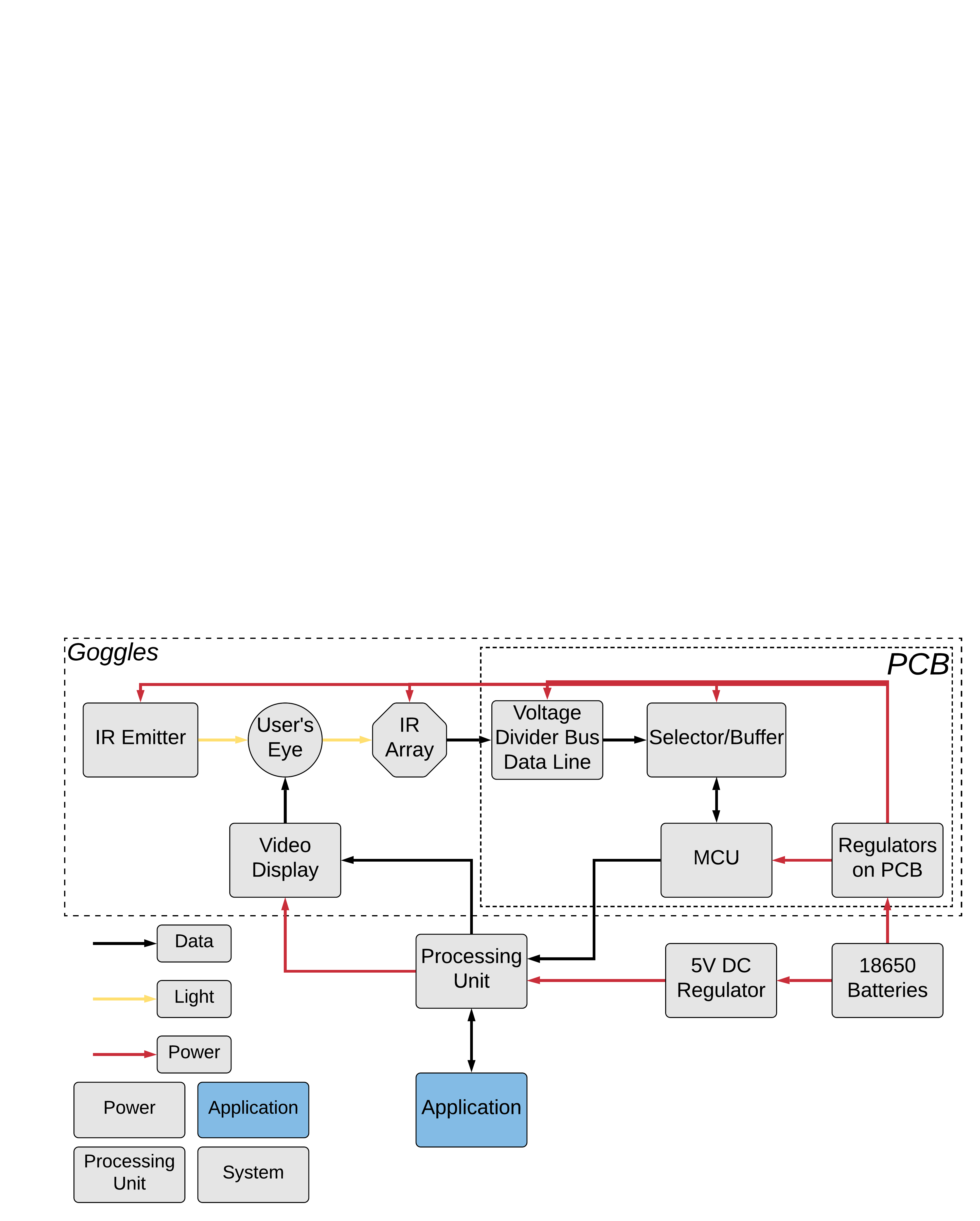 Application
Application
We will be using a  Technical Demonstration to test the accuracy of our algorithm.
We will be testing the Cardinal Directions (North, South, East, and West)
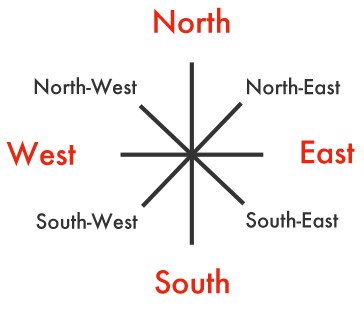 Selecting a Communication ProtocolSPI vs I2C vs UART
[Speaker Notes: Patrick]
Stretch Goal
Our Stretch Goal for the Project is an application utilizing a camera mounted onto a servo motor. 
The LCD display on the goggles will show what the camera is viewing in realtime. 
The servo motor will be controlled by an algorithm run on the Raspberry Pi. The Algorithm will decipher the data and depending on the gaze of the user of the goggles the servo motor will respond accordingly.
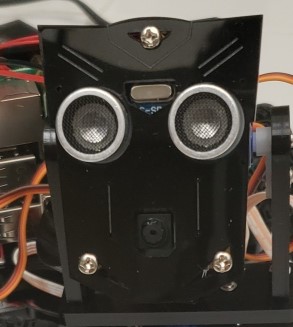 Progress of the Application
Successes
Difficulties
Application successfully built using tkinter in Python.
Could not make enough progress to implement stretch goal.
[Speaker Notes: Patrick]
Prototype					Final
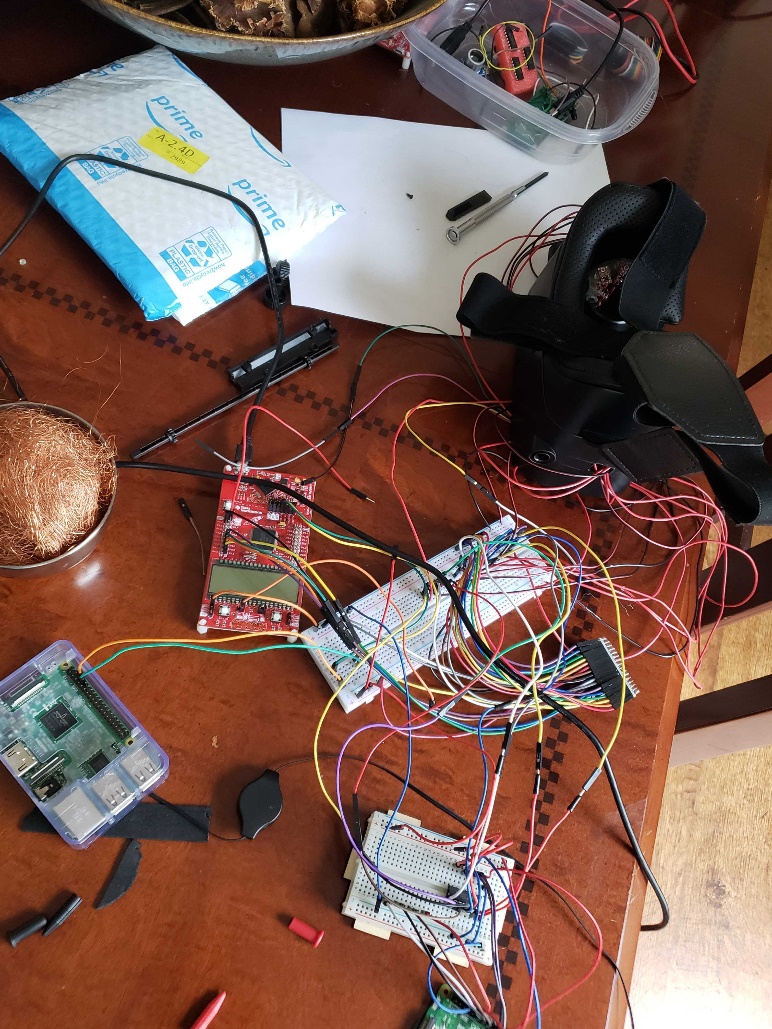 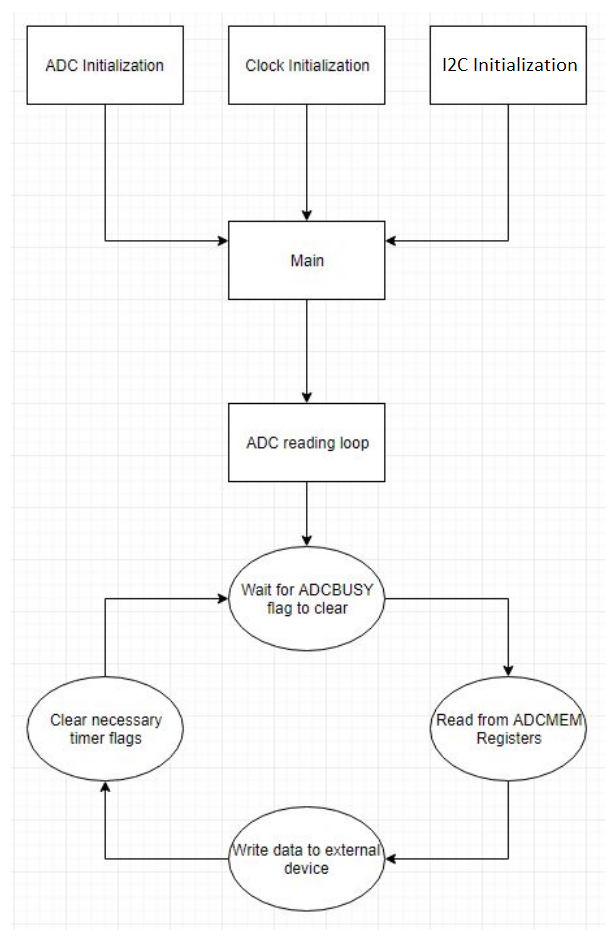 State Algorithm
Programming block representation of functional msp430 code
[Speaker Notes: Mike]
Machine Learning
[Speaker Notes: Mike]
Budget
[Speaker Notes: Jimmy]
Work Distribution